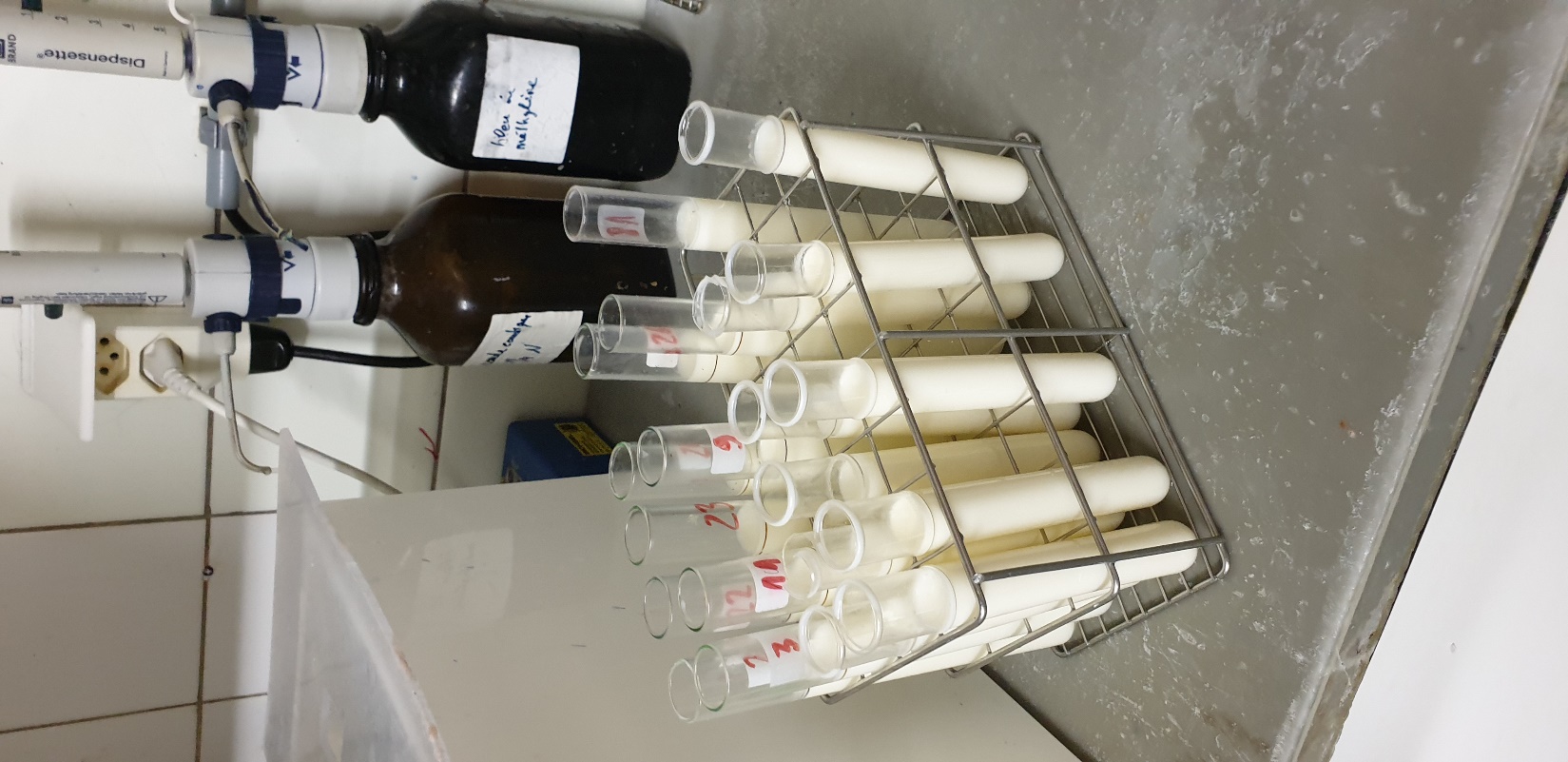 La réductase préincubéeJohn Haldemann
William Häni
Module BCLt044 – 2022
14.03.2022
Webinaire Prolait, 20.12.2023
[Speaker Notes: Salutations
Présentation
Encourager les questions
Donner le programme]
Sommaire
Méthode
Principe
Réaction des bactéries à la RP
Essai avec différents laits de producteurs
Conclusion
Méthode d’analysePrélèvement d’un échantillon de 40 ml de lait
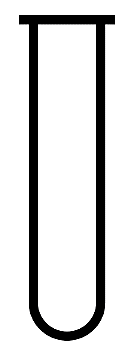 Incubation 11h à 32 °C
11 h
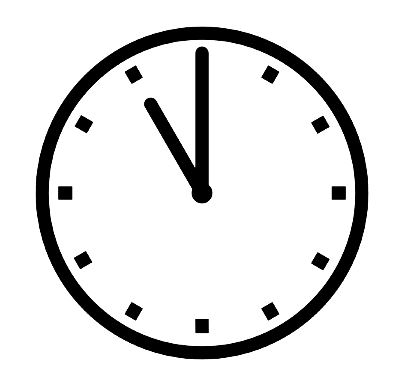 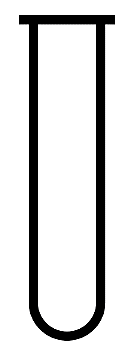 32 °C
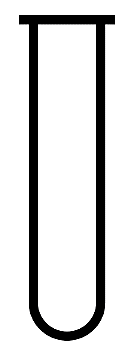 Réchauffement du lait à 38°C durant 5 min
11 h
5 min
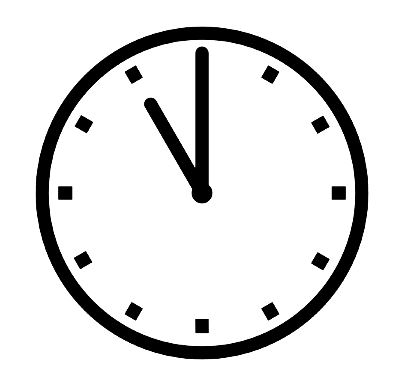 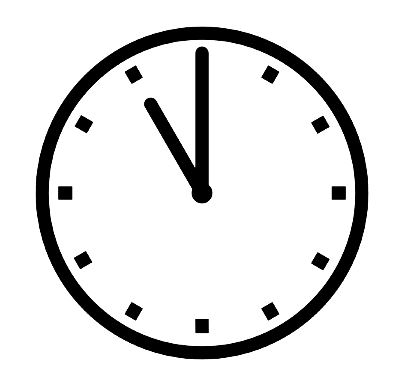 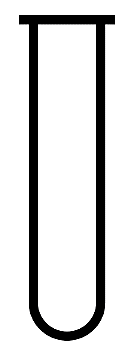 32 °C
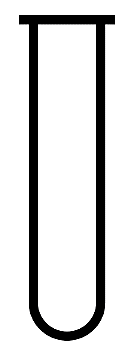 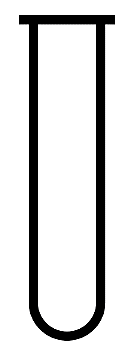 38 °C
Ajout du bleu de méthylène
11 h
5 min
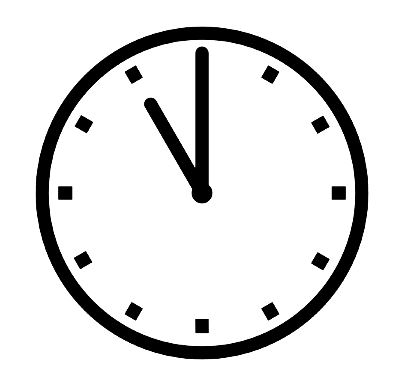 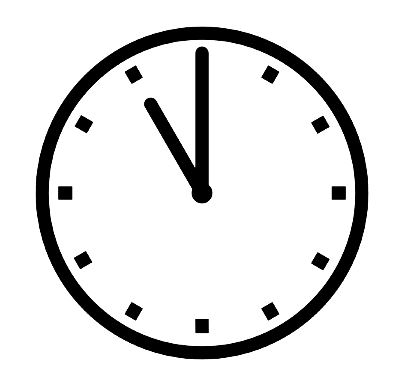 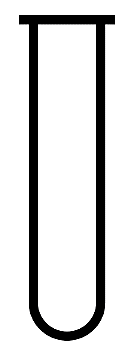 1 ml de bleu de                   méthylène
32 °C
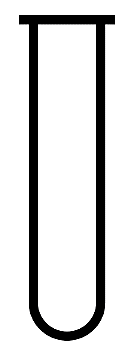 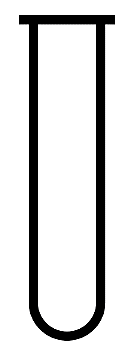 38 °C
Mesure du temps de décoloration (3/4 blanc)
11 h
5 min
>15 min (<60 min)
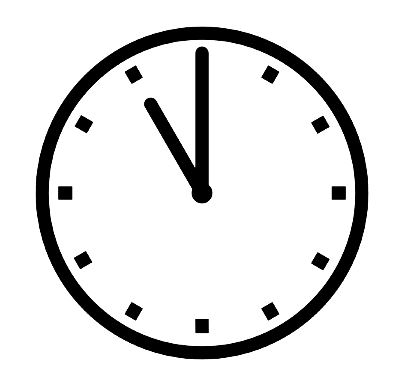 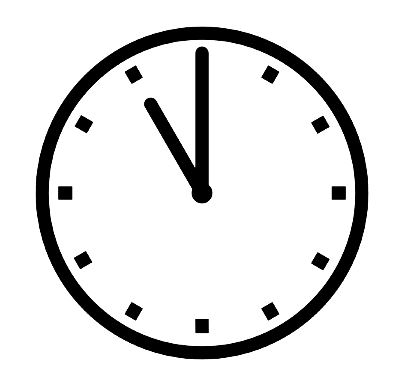 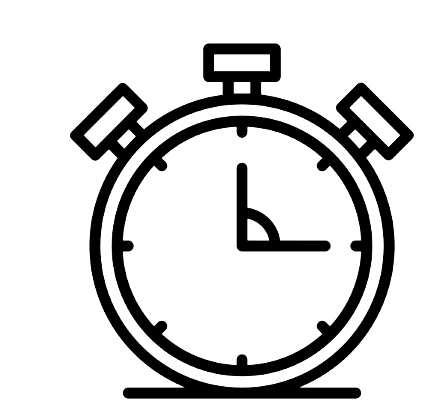 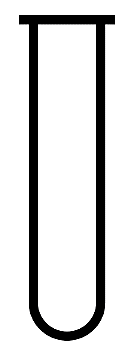 1 ml de bleu de                   méthylène
32 °C
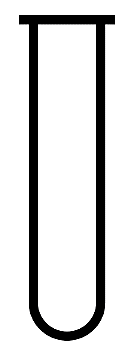 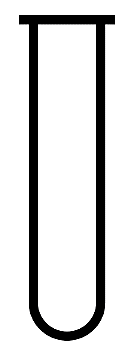 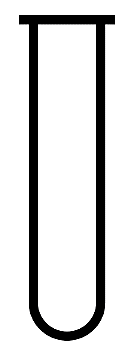 38 °C
38 °C
Principe
dominance des bactéries réductrices
peu des bactéries réductrices
11 h, 32°C
38°C
Les bactéries:
se développent
fermentent le lactose
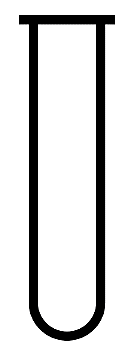 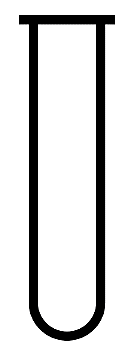 H+
H+
H+
H+
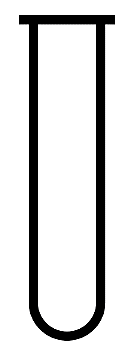 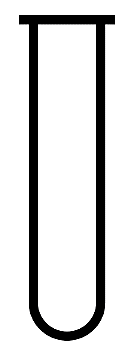 produisent des
	H+
(cation d’hydrogène)
H+
H+
H+
H+
le bleu de méthylène:
capte les H+
devient incolore
H+
[Speaker Notes: Lactose est fermenté en acide lactique C3H603

Lors de la fermentation du lactose par les bactéries, de l'hydrogène est dégagé et transmis à d'autres substances. Pendant l'épreuve de la réductase, un capteur d'hydrogène ajouté artificiellement, le bleu de méthylène, entre en concurrence avec les capteurs d'hydrogène naturellement présents dans le lait. Par le dépôt d'hydrogène sur le bleu de méthylène, celui-ci est réduit en leuco-bleu de méthylène incolore. La rapidité de la décoloration représente une mesure pour l'activité de certaines bactéries dans le lait cru à une température de 38° C.]
Comment réagissent les bactéries à la réductase?


√*
√*
√*
aucune influence
Réductase préincubée
courte
[Speaker Notes: Indépendant de la quantité de germes. lait contenant 50’000 germes par ml peut dans certaines conditions, avec une composition spécifique de la flore microbienne, avoir une durée de réductase identique à un lait contenant 250'000 germes par ml 
L‘analyse est comme toutes les analyses. Elle est efficace que quand on l‘a fait souvent. (ein resultat ist kein resultat). Il est des fois dur de juger un lait qui 13‘ courte et un de 16‘ bon… sachant que les germes peuvent être différent et pas forcément moins bon.]
Quel impact aura cette flore dans la cuve?
Cela dépend:
de la quantité de germes
de la dominance
de la virulence
de la flore concurrente (cultures lactiques)
Elle ne doit pas prendre le dessus sur la flore souhaitée (ex: la réductase du lait de mélange ne doit pas être impacté)
Quel impact aura cette flore dans la cuve?


√*
Défauts:
Lait mûr
Pâte courte, sèche
√*
√*
Défauts:
arôme impure
ouverture
Essai pratiqueRésultats des laits de plusieurs producteurs
[Speaker Notes: Producteurs de lait de Ropraz
 
Combremont, n°4
courte pendant 5 mois alors que toutes les analyses sont en ordre, ils ont arrêté de nettoyer la machine et sa fonctionne

11. Roger Rod, n°10 (président)
Lors du nettoyage, le circuit se divise en deux. L’un passe par le réchauffeur et fait les griffes. L’autre fait le circuit mais n’est pas réchauffé. L’installation de traite est une combinaison de 2 marques.
 
 
9. Daniel Nydegger, Ropraz n°4
Partie en verre sous les manchons trayeurs qui était sâle. Il a changé aussi les manchons mais ce n’était pas nécessaire. Depuis il tient 1h30 à la réductase.

13. Essai: après la traite, rincer à l’eau puis passer 10 l de lait d’un autre producteur toujours bon à la réductase (Freymond) passé dans la conduite après la traite puis rincer… répéter une 2e fois le jour d’après. Les jours suivants la réductase pr reste >45 min bleu.
Indication: ce producteur n’a pas de pot trayeur pour les vaches traitées aux antibiotiques. Il les trait à la fin de la traite!!]
Différence dans les «quantités de germes» (CT) selon l’analyse qPCR (16s)
Les réductases courtes ont 2 à 10x plus de germes
4x plus de germes
courte
>30 minutes
[Speaker Notes: 1 ct = 2x plus de germes
2ct = 4x plus de germes
3ct = 8 x plus de germes
3.5ct = 10 x plus de germes]
Abondance courte / >30 minutes
courte
>30 minutes
Aucun germe identique et dominant seulement présent dans les RP courtes
[Speaker Notes: A, B, D, H les courte ont plus de 70 % de streptocoques
F et G les courte ont beaucoup de lactoccoccus
I et J les bons ont bcp d’Enterobactéries]
Informations des analysesRéductase préincubée & Lactofermentateur
Réductase préincubée
 quantité de germes
 «type de germes dominant»
Lactofermentateur 38°C, 24h
 type de germes dominant
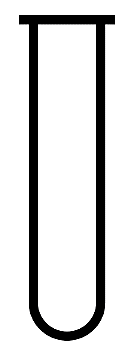 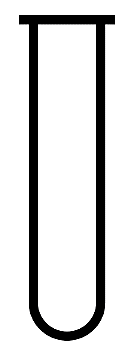 Conclusion
La réductase préincubée reste un bon indicateur de la qualité du lait
quantité de germes
germes réducteurs
Un temps de décoloration trop long (>2h) peut indiquer des résidus de produits de nettoyage
Combiné RP avec le lactofermentateur pour connaitre la flore du lait
La flore d’un lait de producteur ne doit pas prendre le dessus sur la flore d’un lait de cuve (avec cultures lactiques)!
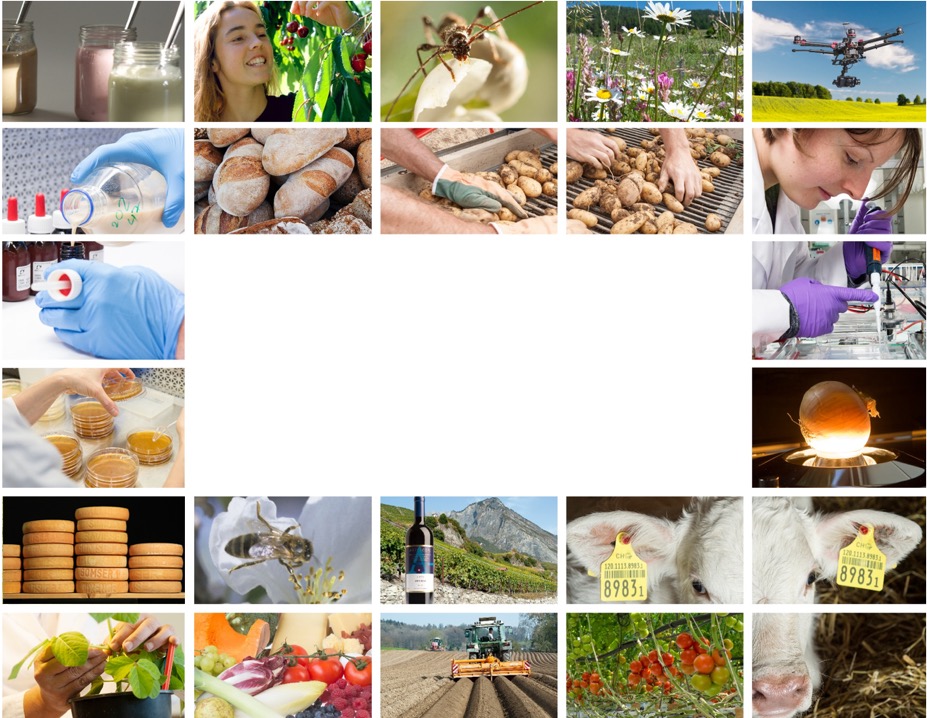 john.haldemann@agroscope.admin.ch

Agroscope   une bonne alimentation, un environnement sain
www.agroscope.admin.ch
Merci pour votre attention!
Réaction oxydo-réduction du bleu de méthylène
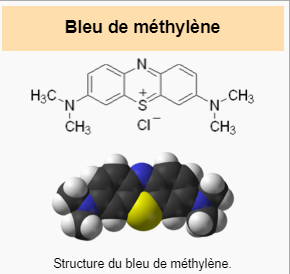 Bleu de méthylène
sa forme oxydée est bleu
Leuco-bleu de méthylène 
sa forme réduite est incolore
Réduction
BM+ + 2e- + H+  BMH2+
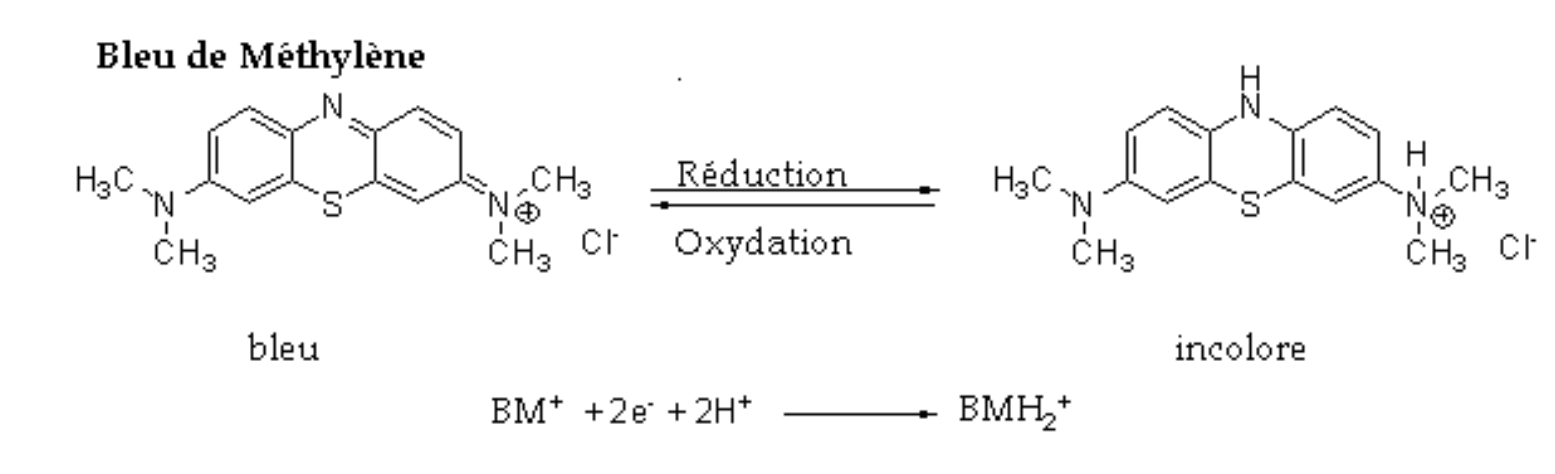 Source: La chimie verte en classe Karien Van Royen et Mario Smet
[Speaker Notes: Lors de la fermentation du lactose par les bactéries, de l'hydrogène est dégagé et transmis à d'autres substances. Pendant l'épreuve de la réductase, un capteur d'hydrogène ajouté artificiellement, le bleu de méthylène, entre en concurrence avec les capteurs d'hydrogène naturellement présents dans le lait. Par le dépôt d'hydrogène sur le bleu de méthylène, celui-ci est réduit en leuco-bleu de méthylène incolore. La rapidité de la décoloration représente une mesure pour l'activité de certaines bactéries dans le lait cru à une température de 38° C.]
Réaction des germes


√*
√*
Conséquences:
Réductase courte  lait mûr  sèche les grains de caillé
Influence négative: 
Goût, pâte, conservation du fromage
Qualité sanitaire (E. Coli)?!
[Speaker Notes: Indépendant de la quantité de germes. lait contenant 50’000 germes par ml peut dans certaines conditions, avec une composition spécifique de la flore microbienne, avoir une durée de réductase identique à un lait contenant 250'000 germes par ml 
L‘analyse est comme toutes les analyses. Elle est efficace que quand on l‘a fait souvent. (ein resultat ist kein resultat). Il est des fois dur de juger un lait qui 13‘ courte et un de 16‘ bon… sachant que les germes peuvent être différent et pas forcément moins bon.]
Abondance par fromagerie
[Speaker Notes: A, B, D, H les courte ont plus de 70 % de streptocoques
La fromagerie E bon et courte très similaire
F et G les courte ont beaucoup de lactoccoccus
I et J les bons ont bcp d’Enterobactéries]
Moyenne (courte/bon)
bon
courte
Bactéries lactiques
Espèces détectées seulement dans les bons ou les courte
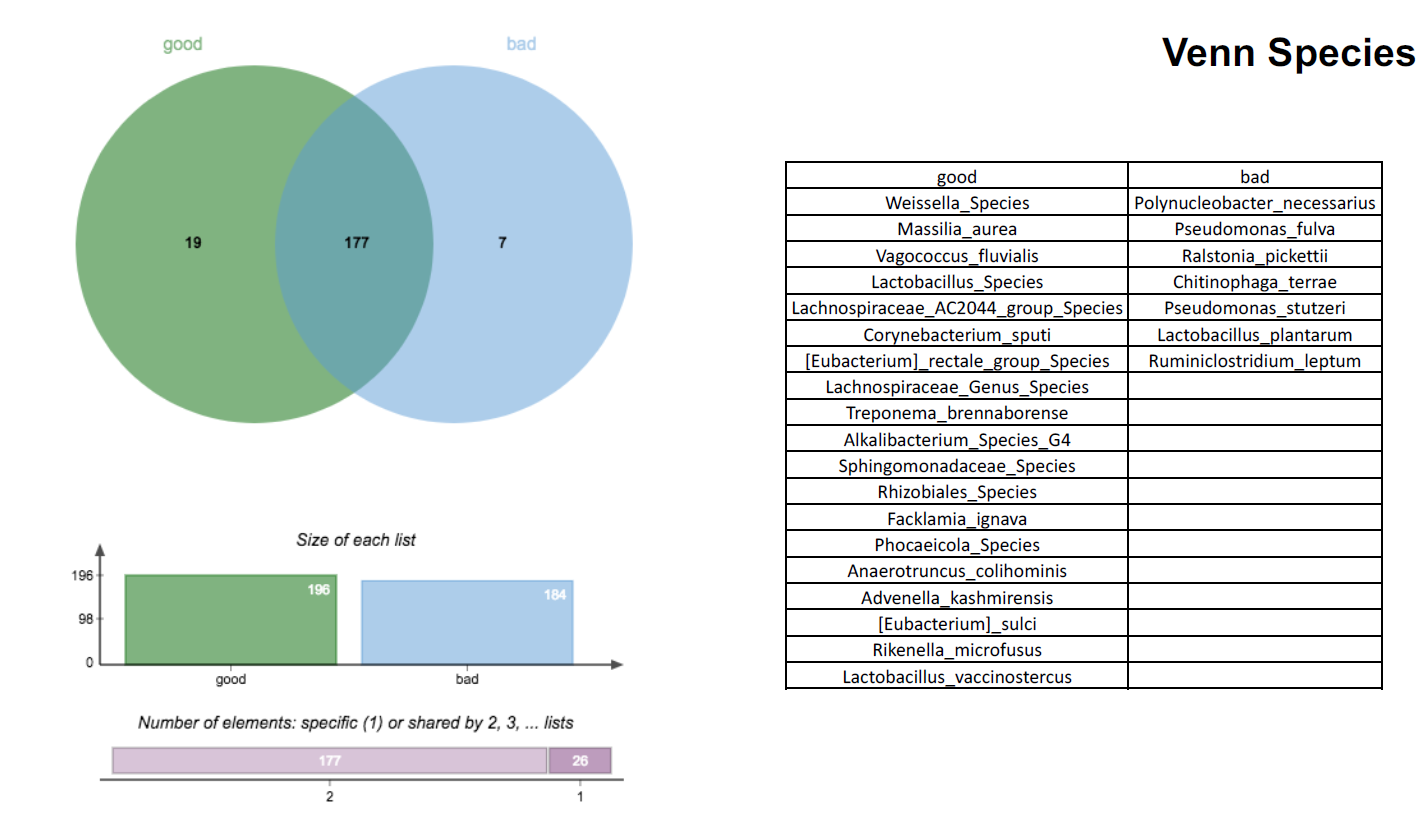 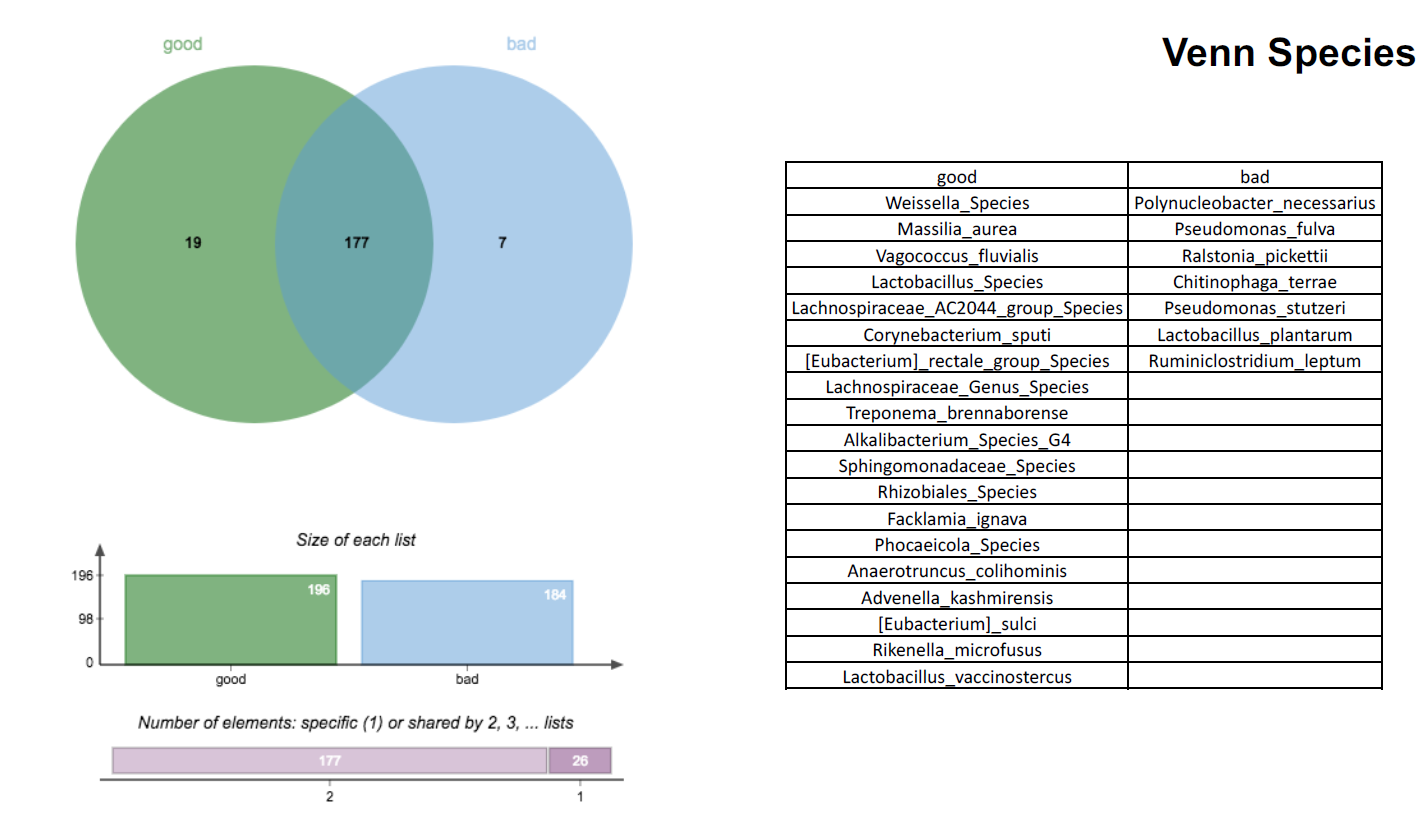 11 h
5 min
>15 min
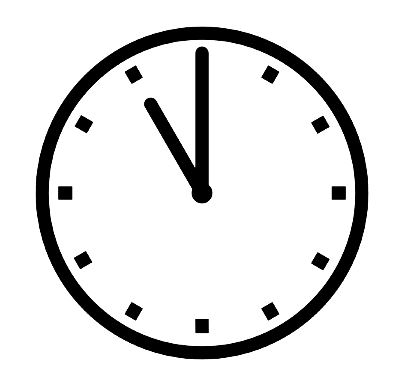 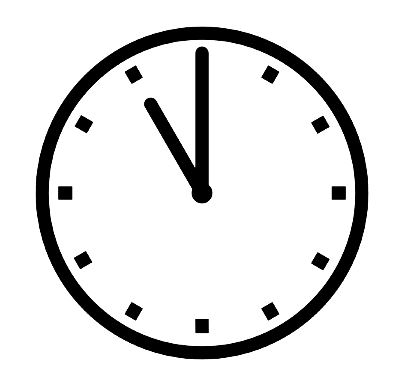 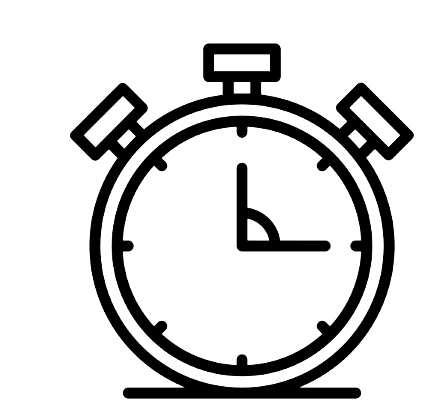 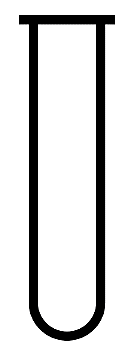 1 ml de bleu de                   méthylène
32 °C
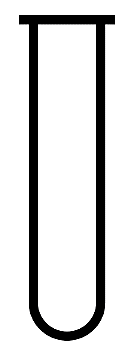 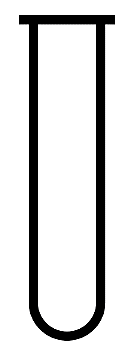 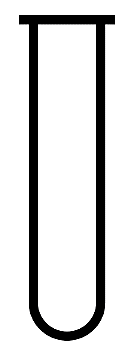 38 °C
38 °C
11 h
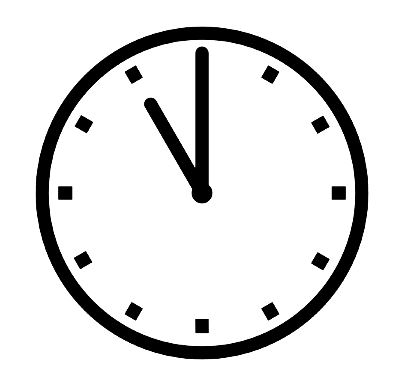 32 °C
H2
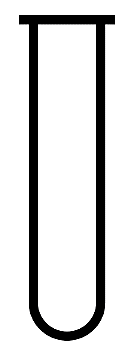 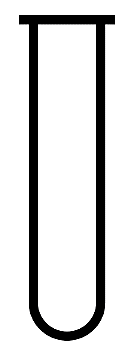 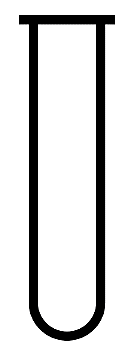 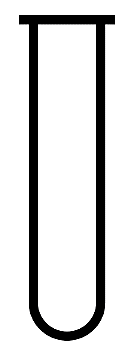 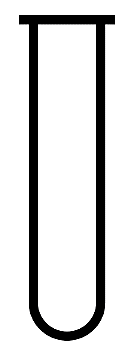 [Speaker Notes: Lors de la fermentation du lactose par les bactéries, de l'hydrogène est dégagé et transmis à d'autres substances. Pendant l'épreuve de la réductase, un capteur d'hydrogène ajouté artificiellement, le bleu de méthylène, entre en concurrence avec les capteurs d'hydrogène naturellement présents dans le lait. Par le dépôt d'hydrogène sur le bleu de méthylène, celui-ci est réduit en leuco-bleu de méthylène incolore. La rapidité de la décoloration représente une mesure pour l'activité de certaines bactéries dans le lait cru à une température de 38° C.]